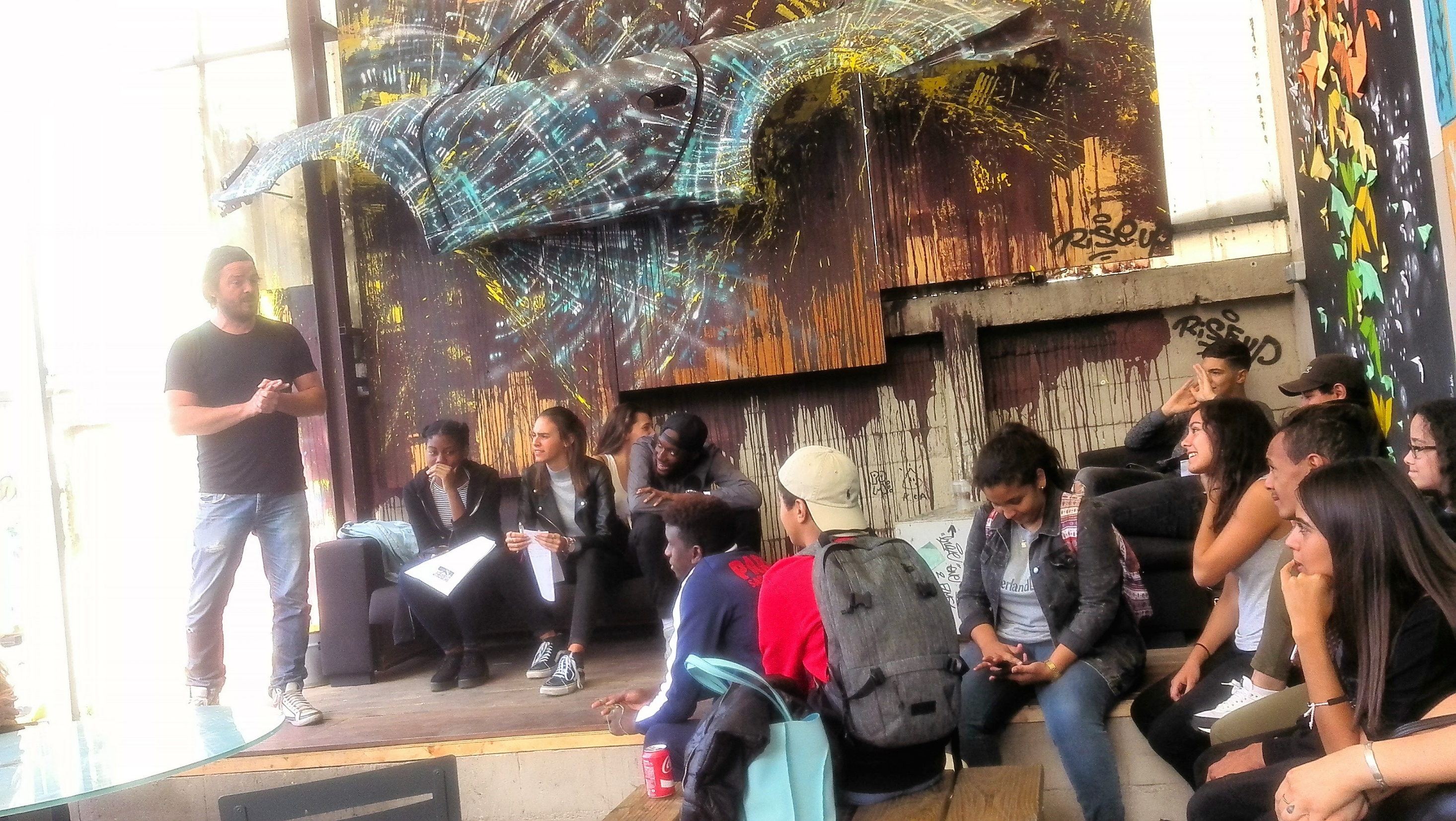 Je suis un des artistes
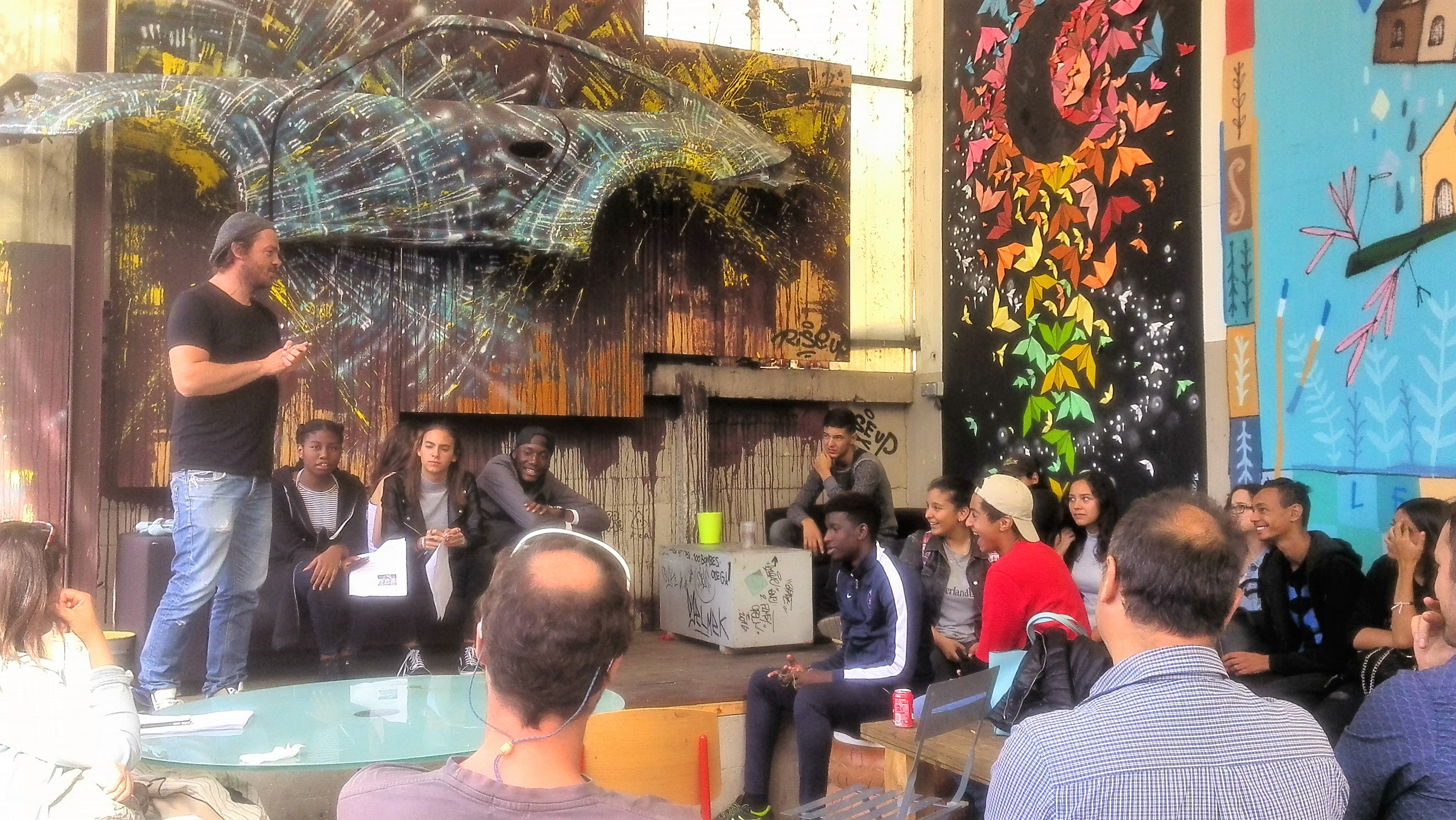 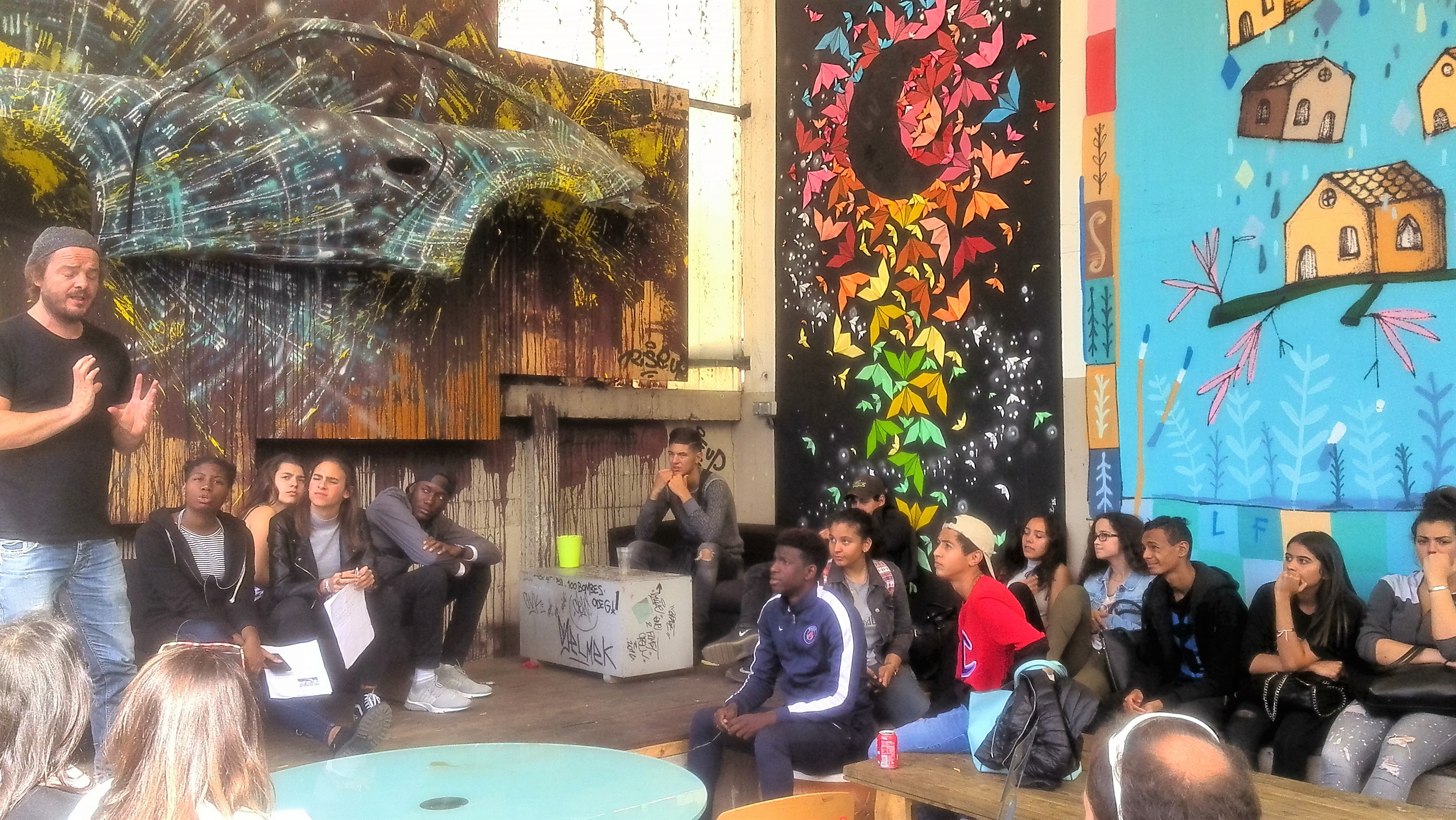 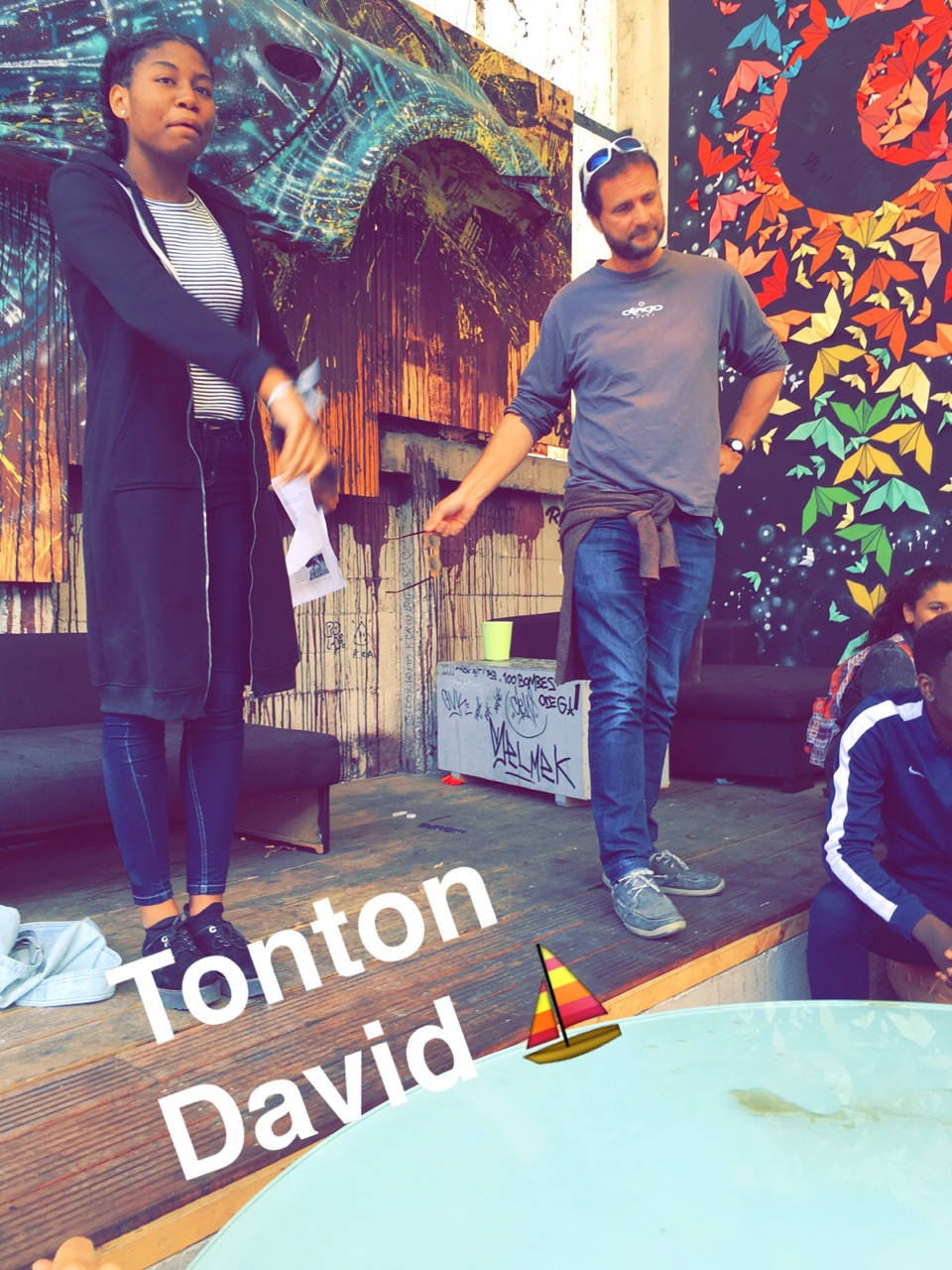 CONCOURS

Après le goûter 

 un 
membre de chaque équipe
 restitue la réflexion du groupe à propos du tableau considéré comme le plus parlant
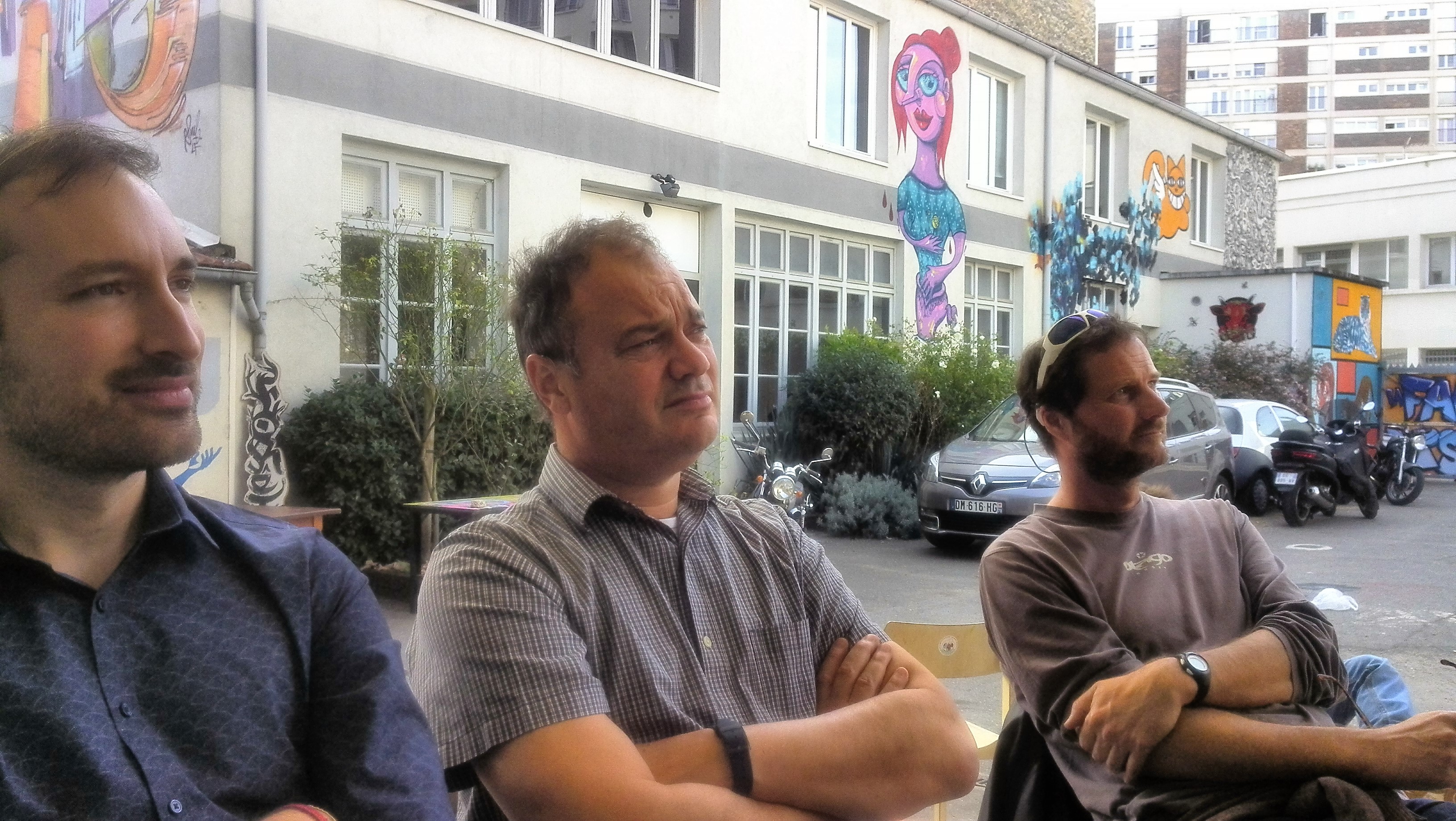 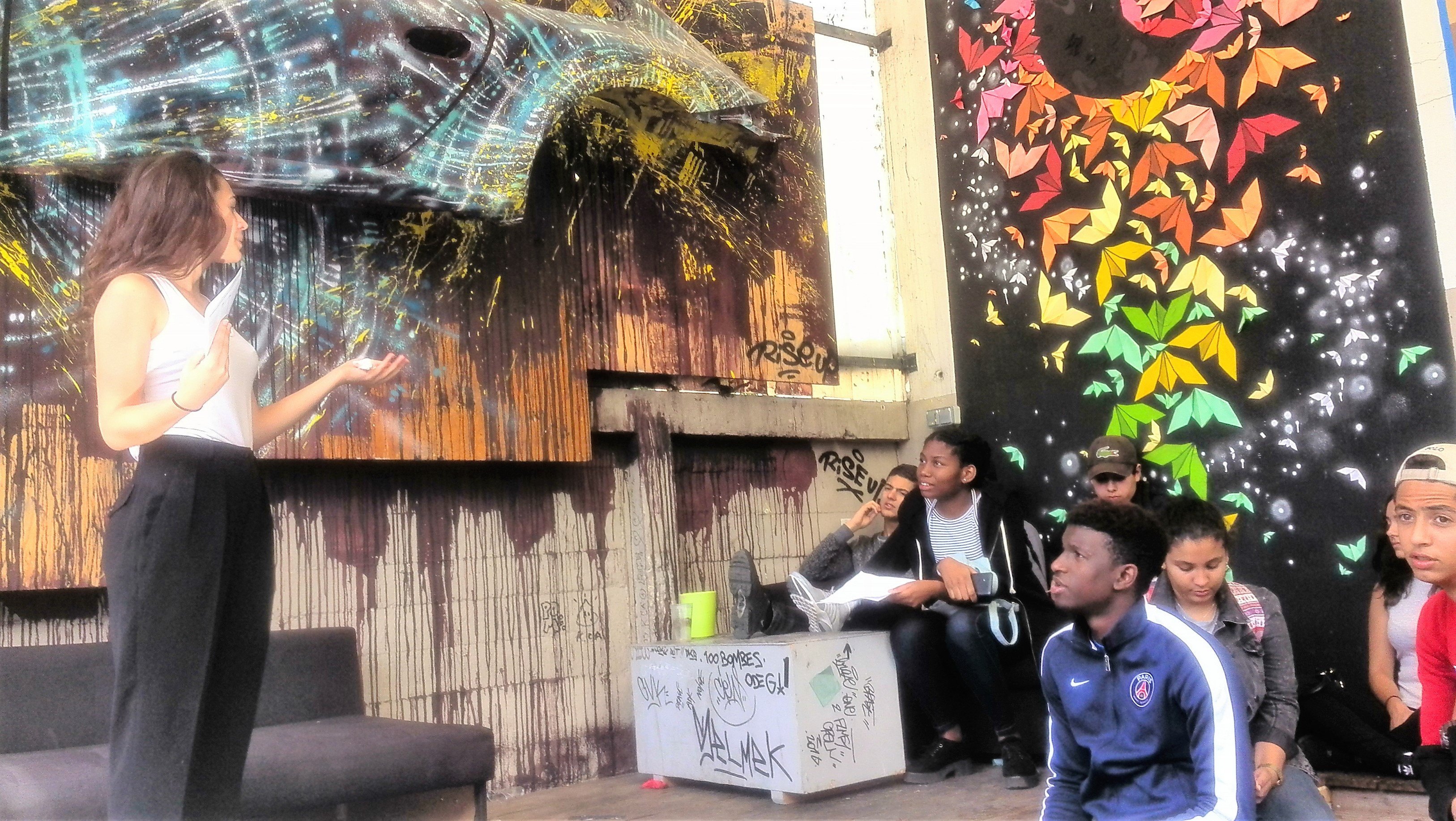